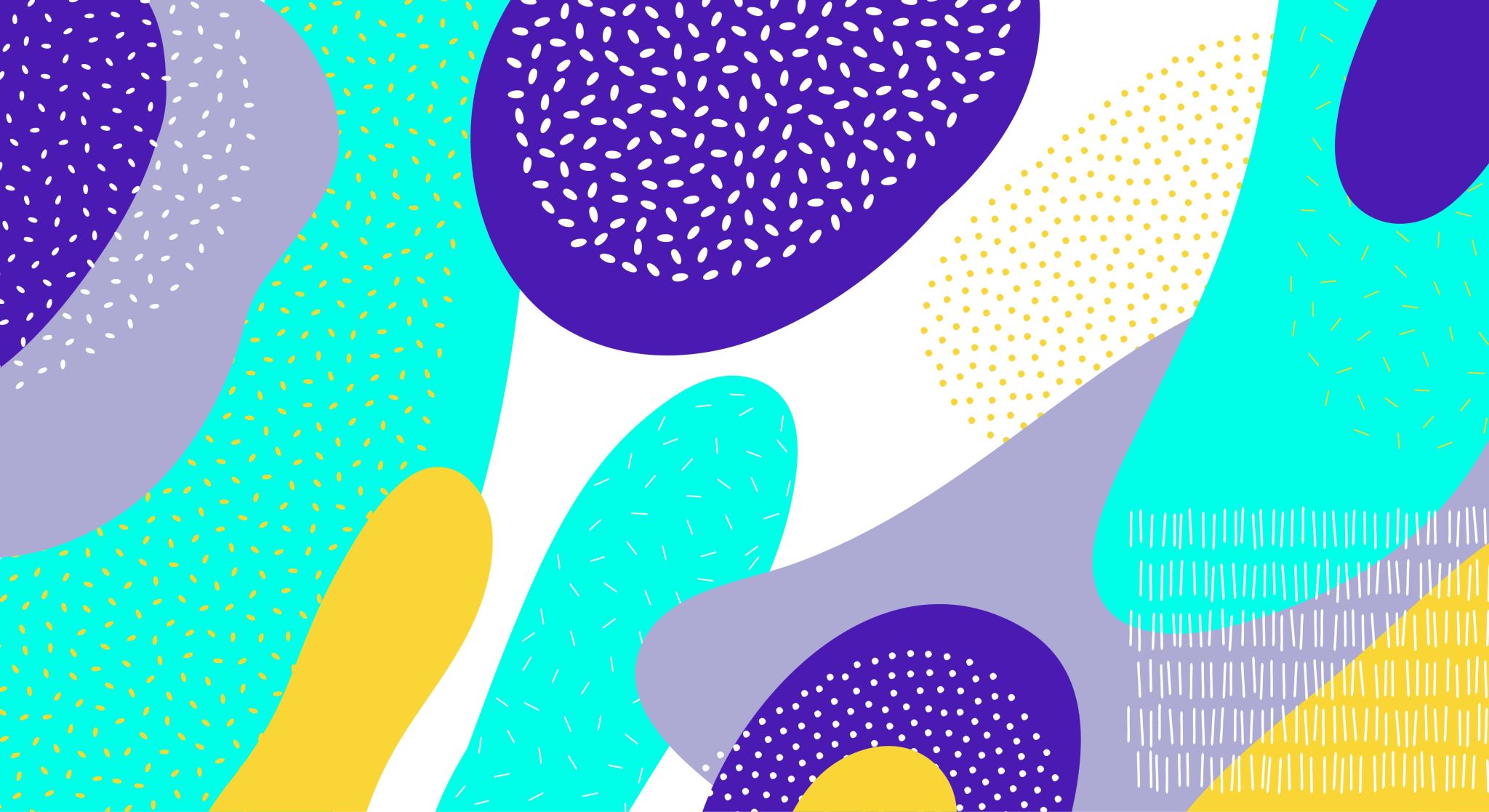 Struktura osobnosti
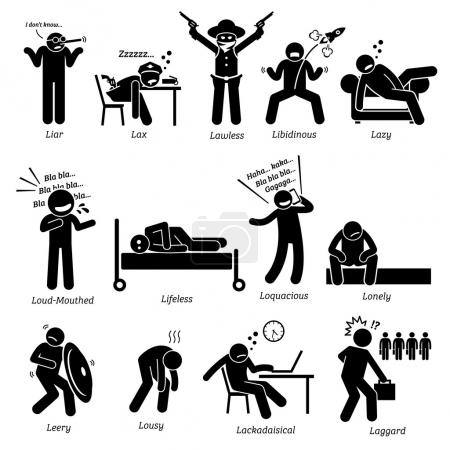 VLASTNOST
Znaky vlastností 
Utváření trvalejších vlastností osobnosti
Vztahy mezi vlastnostmi osobnosti
STRUKTURA OSOBNOSTI
aktivačně motivační vlastnosti osobnosti
vztahově – postojové vlastnosti
výkonové vlastnosti osobnosti 
seberegulační vlastnosti
dynamické vlastnosti osobnosti
vlastnosti jednotlivých procesů a stavů
AKTIVAČNĚ MOTIVAČNÍ VLASTNOSTI
Pudy
Potřeby
Zájmy, záliby
Sklony
Aspirace
Životní plány
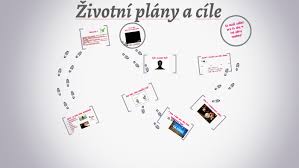 AKTIVAČNĚ MOTIVAČNÍ VLASTNOSTI: motivace
Movere
Motivace: souhrn intrapsychických a dynamických sil a biologických potřeb, které zpravidla aktivizují chování a organizují ho ve směru dosažení určitých cílů. Spojením směru a intenzity získávají motivační veličiny povahu sil v duševním životě
MOTIV 
Vnitřní (pohnutky, potřeby)
Vnější (INCENTIVY, pobídky)
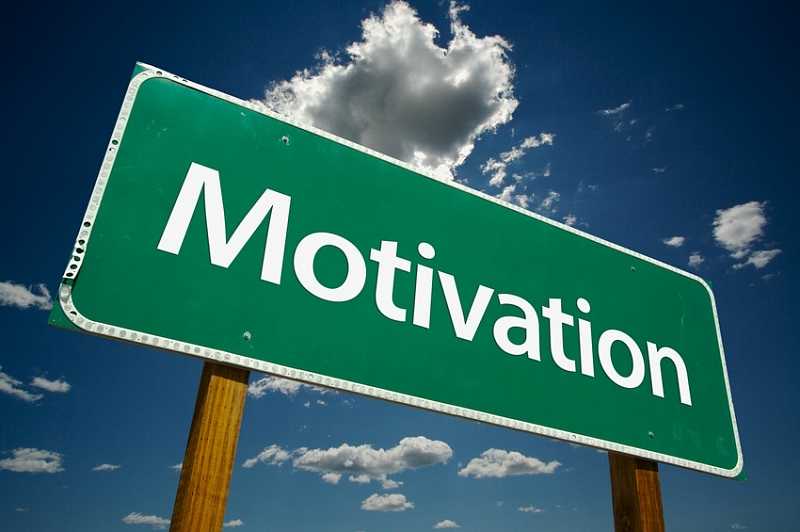 AKTIVAČNĚ MOTIVAČNÍ VLASTNOSTI: potřeby
MASLOWOVA HIERARCHICKÁ TEORIE POTŘEB
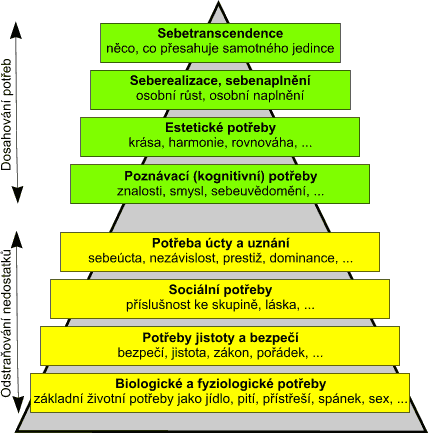 Vztahově postojové vlastnosti
charakterizují systém hodnot, které osobnost uplatňuje při hodnocení druhých jevů, resp. kterými se řídí při svém chování a jednání, při utváření vztahu se skutečností. 
Postoje
Citové vztahy
Charakter
Ideály
charakter
Vztah k sobě
Vztah k druhým lidem
Vztah k práci 
Vztah k hodnotám
Vztahově postojové vlastnosti - postoj
„Postoj je mentální a nervový stav pohotovosti organizovaný zkušeností, vyvíjející direktivní nebo dynamický vliv na odpovědi individua vůči všem objektům a situacím, s nimiž je v relaci.„
podstatný znak postoje: „ pohotovost k reagování„
komponenty postoje:
Kognitivní
Emocionální 
behaviorální
PŘEDSUDKY jsou emocionálně založené postoje, zaměřené pro nebo proti něčemu nebo někomu, tedy pro nebo proti věcem, individuu nebo skupinám, který ignoruje relevantní objektivní kritéria usuzování. Předsudek je založen iracionálně.
Nejen negativní, mohou souviset s atribucemi určitých vlastností určitým jedincům, i pozitivních: (inteligentní - pilní, málo inteligentní - líní). 
Protože jsou předsudky druhem postoje, zakládají i sklon k určitému negativnímu jednání vůči objektu předsudku, a protože jsou iracionální, často též převzaté, jsou velmi odolné vůči změnám a rezistentní vůčii racionální argumentaci. (Koukola, 2018, s. 64)
Výkonové vlastnosti
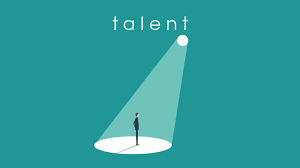 Stupně schopností
Vlohy
Nadání
Talent
Genialita
Druhy schopností
Vědomosti
Dovednosti
Zručnost
obratnost
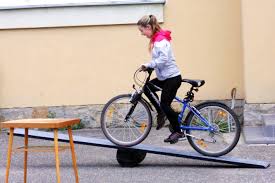 Seberegulační vlastnosti
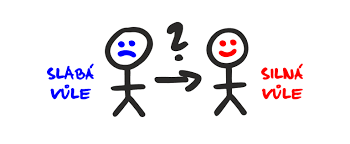 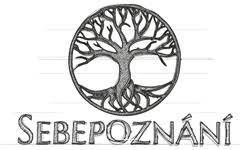 SebePOZNÁNÍ
Sebepojetí
Sebehodnocení
Sebevědomí
sebeovládání
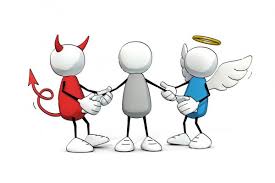 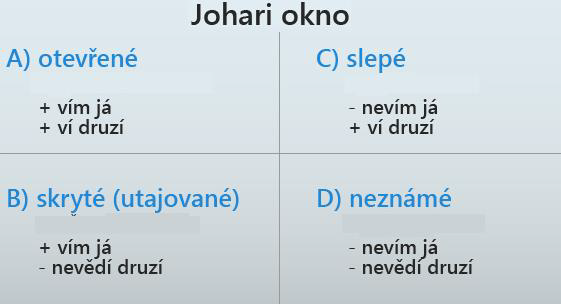 Dynamické vlastnosti osobnosti: TEMPERAMENT
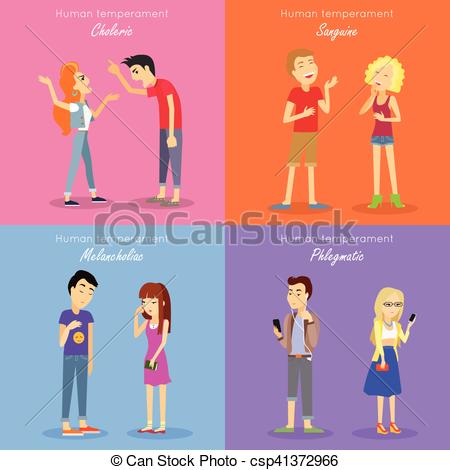 Struktura temperamentu
Celkové citové ladění
Celkové zaměření duševní činnosti
Vzrušivost duševních jevů
Odolnost vzbuzených duševních jevů
Trvalost duševních dějů
Typy temperamentu
Hippokrates 
Sangvinik
Cholerik
Melancholik
Flegmatik
Jung
Extroverze x introverze
Eysenck
Extroverze x introverze
Stabilita x labilita
I. P. Pavlov: VLASTNOSTI NS
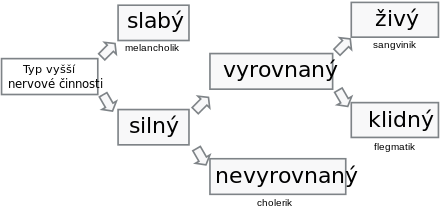 [Speaker Notes: MELANCHOLIK]
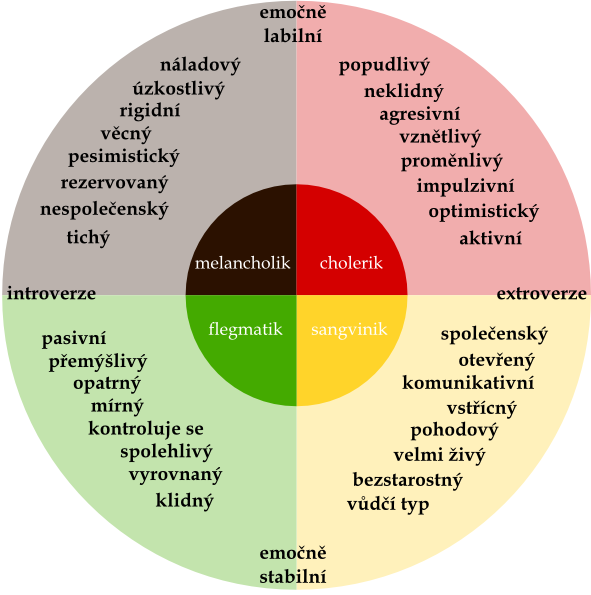